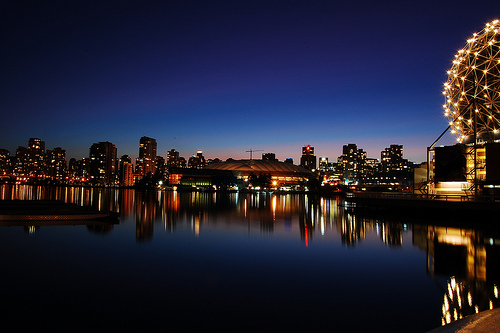 IEEE 802.21Session #79, Vancouver, BC, CanadaWG Opening Plenary
Subir Das
sdas at appcomsci dot com
Mar 2017
Subir Das, Chair 802.21 WG
Session Time and Location
Default Location: Brighton (4th floor);  JTC1/SC6: Oxford, 3rd Floor, Open Discussion/Tutorial: Regency CD (3rd floor); Social: Pacific Ballroom (Fairmont Conference Floor)
The WG has 20 voting members  and no aspirant member as of this meeting
Slide 2
Subir Das, Chair 802.21 WG
802.21 WG Objective
IEEE 802.21 is developing an extensible Media access Independent Services (MIS) framework (i.e., function and protocol) that enables the optimization of services including handover service when performed between heterogeneous IEEE 802 networks. It also facilitates these services when networking between IEEE 802 networks and Cellular networks.
Slide 3
Subir Das, Chair 802.21 WG
IEEE 802.21Meeting Server Details
http://mentor.ieee.org/802.21/documents
Slide 4
Subir Das, Chair 802.21 WG
Attendance
Electronic Attendance ONLY
Electronic Attendance
IMAT System   
https://imat.ieee.org/attendance
http://newton.meeting.verilan.com
Mark attendance during every session 
Total number of 802.21 WG sessions: 07+02(extra)
5 sessions for 75% attendance to be counted towards WG voting membership
All attendance records are reported on the meeting minutes 
Please check the attendance records for any errors
Subir Das, Chair 802.21 WG
Voting Membership
802.21 Voting Membership described in
DCN#: 21-06-0075-02-0000
Maintenance of Voting Membership
Two Plenary sessions out of four consecutive Plenary sessions on a moving window basis
One out of the two Plenary session requirement, could be substituted by an Interim session
WG Letter Ballots
WG members are expected to vote on WG LBs
Failure to vote on 2 out of last 3 WG LBs could result in loss of voting rights
Subir Das, Chair 802.21 WG
Miscellaneous Meeting Logistics
WG Documents: http://newton.meeting.verilan.com
Mobile Device website: http://802world.org/attendee
Twitter” @ieee802 
Guest Room  Internet is complimentary; code: available upon checking
Meeting Place Network: verilan-secure ; Access code: ieeeieee
Network help desk: Located near the Registration Desk; Regency Foyer
Food and Beverages Service: Regency Foyer (HRV)
Continental Breakfast: 7:30-9:00AM;
Morning Coffee/Tea : 9:00AM – 11:00 AM
Afternoon Coffee/Tea: 2:00- 4:00 PM
Snack at 3:30 PM
Social Event: Wednesday, March 15th, Time: 6:30-9:30PM  
Location: Fairmont Hotel Vancouver, Pacific Ballroom (One complimentary Drink Ticket per person)
Subir Das, Chair 802.21 WG
Registration and Media Recording
Each Attendee must provide contact information and pay conference fee
Conference fee has to be paid through the registration desk at the hotel or through sponsor
Failure to pay conference fee results in loss of credit for voting rights
Photography not permitted unless approved by WG Chair
Audio taping of IEEE 802.21 meetings is NOT allowed
Media – Press and Analyst briefings
Only the 802.21 WG Chair and WG Vice-Chair are allowed to give verbal statements/interviews to the media on behalf of the IEEE 802.21 working group
Subir Das, Chair 802.21 WG
Membership & Anti-Trust
Individual membership
In all IEEE standards meetings, membership is by individual, hence you do not represent a company or organization.

Anti-Trust laws
The Anti-Trust laws forbid the discussion of prices within our meetings.
Subir Das, Chair 802.21 WG
(Optional to be shown)
The IEEE-SA strongly recommends that at each WG meeting the chair or a designee:
Show slides #1 through #4 of this presentation
Advise the WG attendees that: 
The IEEE’s patent policy is consistent with the ANSI patent policy and is described in Clause 6 of the IEEE-SA Standards Board Bylaws;
Early identification of patent claims which may be essential for the use of standards under development is strongly encouraged; 
There may be Essential Patent Claims of which the IEEE is not aware. Additionally, neither the IEEE, the WG, nor the WG chair can ensure the accuracy or completeness of any assurance or whether any such assurance is, in fact, of a Patent Claim that is essential for the use of the standard under development.
Instruct the WG Secretary to record in the minutes of the relevant WG meeting: 
That the foregoing information was provided and that slides 1 through 4 (and this slide 0, if applicable) were shown; 
That the chair or designee provided an opportunity for participants to identify patent claim(s)/patent application claim(s) and/or the holder of patent claim(s)/patent application claim(s) of which the participant is personally aware and that may be essential for the use of that standard 
Any responses that were given, specifically the patent claim(s)/patent application claim(s) and/or the holder of the patent claim(s)/patent application claim(s) that were identified (if any) and by whom.

The WG Chair shall ensure that a request is made to any identified holders of potential essential patent claim(s) to complete and submit a Letter of Assurance.
It is recommended that the WG chair review the guidance in IEEE-SA Standards Board Operations Manual 6.3.5 and in FAQs 12 and 12a on inclusion of potential Essential Patent Claims by incorporation or by reference. 

	Note: WG includes Working Groups, Task Groups, and other standards-developing committees with a PAR approved by the IEEE-SA Standards Board.
Subir Das, Chair 802.21 WG
Slide #1
Participants, Patents, and Duty to Inform
All participants in this meeting have certain obligations under the IEEE-SA Patent Policy.  Participants: 
“Shall inform the IEEE (or cause the IEEE to be informed)” of the identity of each “holder of any potential Essential Patent Claims of which they are personally aware” if the claims are owned or controlled by the participant or the entity the participant is from, employed by, or otherwise represents
“Personal awareness” means that the participant “is personally aware that the holder may have a potential Essential Patent Claim,” even if the participant is not personally aware of the specific patents or patent claims
“Should inform the IEEE (or cause the IEEE to be informed)” of the identity of “any other holders of such potential Essential Patent Claims” (that is, third parties that are not affiliated with the participant, with the participant’s employer, or with anyone else that the participant is from or otherwise represents)
The above does not apply if the patent claim is already the subject of an Accepted Letter of Assurance that applies to the proposed standard(s) under consideration by this group
		Quoted text excerpted from IEEE-SA Standards Board Bylaws subclause 6.2
Early identification of holders of potential Essential Patent Claims is strongly encouraged
No duty to perform a patent search
Subir Das, Chair 802.21 WG
March 2017
Patent Related Links
All participants should be familiar with their obligations under the IEEE-SA Policies & Procedures for standards development.
	Patent Policy is stated in these sources:
		IEEE-SA Standards Boards Bylaws
		http://standards.ieee.org/develop/policies/bylaws/sect6-7.html#6 
		IEEE-SA Standards Board Operations Manual
		http://standards.ieee.org/develop/policies/opman/sect6.html#6.3 
	Material about the patent policy is available at 
		http://standards.ieee.org/about/sasb/patcom/materials.html
If you have questions, contact the IEEE-SA Standards Board Patent Committee Administrator at patcom@ieee.org or visit http://standards.ieee.org/about/sasb/patcom/index.html

This slide set is available at https://development.standards.ieee.org/myproject/Public/mytools/mob/slideset.ppt
Slide 12
D. Stanley, HP Enterprise
Slide #3
Call for Potentially Essential Patents
If anyone in this meeting is personally aware of the holder of any patent claims that are potentially essential to implementation of the proposed standard(s) under consideration by this group and that are not already the subject of an Accepted Letter of Assurance: 
Either speak up now or
Provide the chair of this group with the identity of the holder(s) of any and all such claims as soon as possible or
Cause an LOA to be submitted
Subir Das, Chair 802.21 WG
Slide #4
Other Guidelines for IEEE WG Meetings
All IEEE-SA standards meetings shall be conducted in compliance with all applicable laws, including antitrust and competition laws. 
Don’t discuss the interpretation, validity, or essentiality of patents/patent claims. 
Don’t discuss specific license rates, terms, or conditions.
Relative costs, including licensing costs of essential patent claims, of different technical approaches may be discussed in standards development meetings. 
Technical considerations remain primary focus
Don’t discuss or engage in the fixing of product prices, allocation of customers, or division of sales markets.
Don’t discuss the status or substance of ongoing or threatened litigation.
Don’t be silent if inappropriate topics are discussed … do formally object.
---------------------------------------------------------------   
See IEEE-SA Standards Board Operations Manual, clause 5.3.10 and “Promoting Competition and Innovation: What You Need to Know about the IEEE Standards Association's Antitrust and Competition Policy” for more details.
Subir Das, Chair 802.21 WG
March 2017
Participation in IEEE 802 Meetings
All participation in IEEE 802 Working Group meetings is on an individual basis
•     Participants in the IEEE standards development individual process shall act based on their qualifications and experience. (https://standards.ieee.org/develop/policies/bylaws/sb_bylaws.pdf  section 5.2.1)
•    IEEE 802 Working Group membership is by individual; “Working Group members shall participate in the consensus process in a manner consistent with their professional expert opinion as individuals, and not as organizational representatives”. (http://ieee802.org/PNP/approved/IEEE_802_WG_PandP_v19.pdf section 4.2.1)
You have an obligation to act and vote as an individual and not under the direction of any other individual or group. Your obligation to act and vote as an individual applies in all cases, regardless of any external commitments, agreements, contracts, or orders. 
You shall not direct the actions or votes of any other member of an IEEE 802 Working Group or retaliate against any other member for their actions or votes within IEEE 802 Working Group meetings, see https://standards.ieee.org/develop/policies/bylaws/sb_bylaws.pdf  section 5.2.1.3 and http://ieee802.org/PNP/approved/IEEE_802_WG_PandP_v19.pdf  section 3.4.1, list item x
By participating in IEEE 802 meetings, you accept these requirements.  If you do not agree to these policies then you shall not participate.
Slide 15
D. Stanley, HP Enterprise
2.7 LMSC Chair’s Guidelines on Commercialism at meetings
http://www.ieee802.org/misc-docs/802_chair_guidelines_rev1.9.6.pdf

IEEE 802 Plenary Sessions are held to develop standards. Commercial activity in conjunction with these meetings is discouraged. The Executive Committee of IEEE 802 has expressed a clear desire to avoid product promotions, or anything that can be construed as a product promotion, at the IEEE 802 meetings. We do not want IEEE standards meetings to turn into trade shows, where vendors avail themselves of the opportunity to show their wares to a captive audience. Any discussion of pricing information in the IEEE 802 meeting can bring our body under suspicion of anti-trust violations and therefore cannot be allowed.

IEEE 802 meetings make no provision for hospitality suites, product demos, and receptions (collectively referred to as "vendor events"). However, if any vendor embarks on such an activity they are asked to adhere to the following guidelines:
A) No announcements or notifications regarding vendor events should be made inside the IEEE 802 meeting rooms or in the vicinity of the IEEE 802 meeting rooms or IEEE 802 registration office.
B) No brochures or other collateral material should be distributed inside the IEEE 802 meeting rooms, or in the adjacent areas that constitute the IEEE 802 meeting area. An exception is made for brochures and collateral related to current and upcoming meeting venues, such as travel brochures, and for IEEE publications.
C) No posters outside IEEE 802 meeting rooms.
D) No notification using IEEE WG EMAIL reflectors.
E) No commercial mailing notification using the address lists obtained from IEEE or IEEE 802.
Subir Das, Chair 802.21 WG
Copyright
Under the current US copyright law — the author of information is deemed to own the copyright from the moment of creation
The IEEE Bylaws require copyright of all material to be held by the IEEE
Must consult with IEEE for re-use of copyright material
The IEEE Standards accomplishes transfer of copyright ownership through the Project Authorization Request (PAR) process
Subir Das, Chair 802.21 WG
March 2017
IEEE-SA policy documents
IEEE Code of Ethics
http://www.ieee.org/about/corporate/governance/p7-8.html 
IEEE Standards Association (IEEE-SA) Affiliation FAQ
http://standards.ieee.org/faqs/affiliation.html 
Antitrust and Competition Policy
http://standards.ieee.org/resources/antitrust-guidelines.pdf  
Letter of Assurance Form
http://standards.ieee.org/develop/policies/bylaws/sect6-7.html#loa 
https://development.standards.ieee.org/myproject/Public//mytools/mob/loa.pdf
IEEE-SA Patent Committee FAQ & Patent slides
http://standards.ieee.org/board/pat/faq.pdf and http://standards.ieee.org/board/pat/pat-slideset.ppt
Slide 18
D. Stanley, HP Enterprise
[Speaker Notes: Agenda item 2.1.2.1]
March 2017
Current IEEE-SA Rule documents
The current version of the IEEE-SA Standards Board Bylaws is available at: 
http://standards.ieee.org/develop/policies/bylaws/index.html (HTML version) 
http://standards.ieee.org/develop/policies/bylaws/sb_bylaws.pdf (PDF version) 

The current version of the IEEE-SA Standards Board Operations Manual is available at: 
http://standards.ieee.org/develop/policies/opman/index.html (HTML version) 
http://standards.ieee.org/develop/policies/opman/sb_om.pdf (PDF version)
Slide 19
D. Stanley, HP Enterprise
March 2017
IEEE-SA Rule documents updates 2016
The changes are listed here: http://standards.ieee.org/develop/policies/policy_rev.pdf
 The Standards Board minutes are here:
http://standards.ieee.org/about/sasb/1216sasbmin.pdf 
http://standards.ieee.org/about/sasb/0916sasbmin.pdf 
http://standards.ieee.org/about/sasb/0616sasbmin.pdf 
http://standards.ieee.org/about/sasb/0316sasbmin.pdf
Slide 20
D. Stanley, HP Enterprise
Work Status
Current projects are completed 
P802.21 was approved by IEEE-SA on February 14, 2017
P802.21.1 was approved by IEEE-SA on February 14, 2017
Congratulations!
Slide 21
Subir Das, Chair 802.21 WG
Objectives for the March Meeting
Submission of IEEE 802.21-2017 and IEEE 802.21.1- 2017 to ISO/JTC1/SC6 through PSDO process
Submit a corrigenda PAR on IEEE 802.21-2017
Presentation from P3333.3
Discussion on next Steps
Slide 22
Subir Das, Chair 802.21 WG
Tutorials Details
Open Discussion (6:30–7:20 pm):  The impact of US travel restrictions on venue selection
Problem: U.S. Border crossing rules changed, 2017-01-27. Added uncertainty to int'l travel
Issues: Will this affect 802 participation?
Moderated by Geoff Thompson, IEEE 802 EC Member Emeritus  
Tutorial #1 (7:30–8:50 pm):  An Introduction to 802.11’s Latest Standards Activities
Presenters:
Adrian Stephens (Intel),Osama Aboul-Magd (Huawei) and Minyoung Park (Intel)
Slide 23
Subir Das, Chair 802.21 WG
Objectives for the March Meeting
Submission of IEEE 802.21-2017 and IEEE 802.21.1- 2017 to ISO/JTC1/SC6 through PSDO process
Submit a corrigenda PAR on IEEE 802.21-2017
Presentation from P3333.3
Discussion on next Steps
Slide 24
Subir Das, Chair 802.21 WG
Future Sessions – 2017
Interim:  May 7-12, 2017, Daejeon Convention Center, Daejeon, Korea  
Co-located with all wireless groups 
Plenary:  July 9-14, 2017, Estrel Hotel and Convention Center, Berlin, Germany 
Co-located with all 802 groups
Interim: September 10-15,  2017, Hilton Waikoloa Village, Kona, HI, USA, 802 Wireless Interim Session.
Co-located with  all 802 wireless groups 
Plenary: November 5-10, 2017, Caribe Hotel and Convention Center, Orlando, FL, USA
Co-located with all 802 groups
Subir Das, Chair 802.21 WG
May Interim Meeting Logistics
IEEE 802 Wireless Interim Meeting is Hosted by ETRI, May 7-12, 2017
Daejeon Convention Centre, Daejeon, KOREA
May 2017 Meeting Website: http://arinex.com.au/ieee2017/ 
Interim Meeting Registration Form: https://arinex.eventsair.com/ieee-2017/form8/Site/Register 
Early-Bird Meeting Registration Deadline:  March 29th

Hotel Booking Information and Form: http://arinex.com.au/ieee2017/accommodation/ 

IMPORTANT INFORMATIONWe have two hotels who have put rooms on hold for our group.  Please note that space at those two hotels are available on a first come first serve basis.  Please refer to http://arinex.com.au/ieee2017/accommodation/ regarding further details on how to book your hotel.
Subir Das, Chair 802.21 WG
July Plenary Meeting Details
July 9-14, 2017
Estrel Hotel and Convention Center, Berlin, Germany

Registration is targeted to Open 15 April 2017
Early-Bird Meeting Registration Deadline: 26 May 2017
Subir Das, Chair 802.21 WG